Desafio ASS 2024/2025
“Receitas Sustentáveis, têm Tradição”
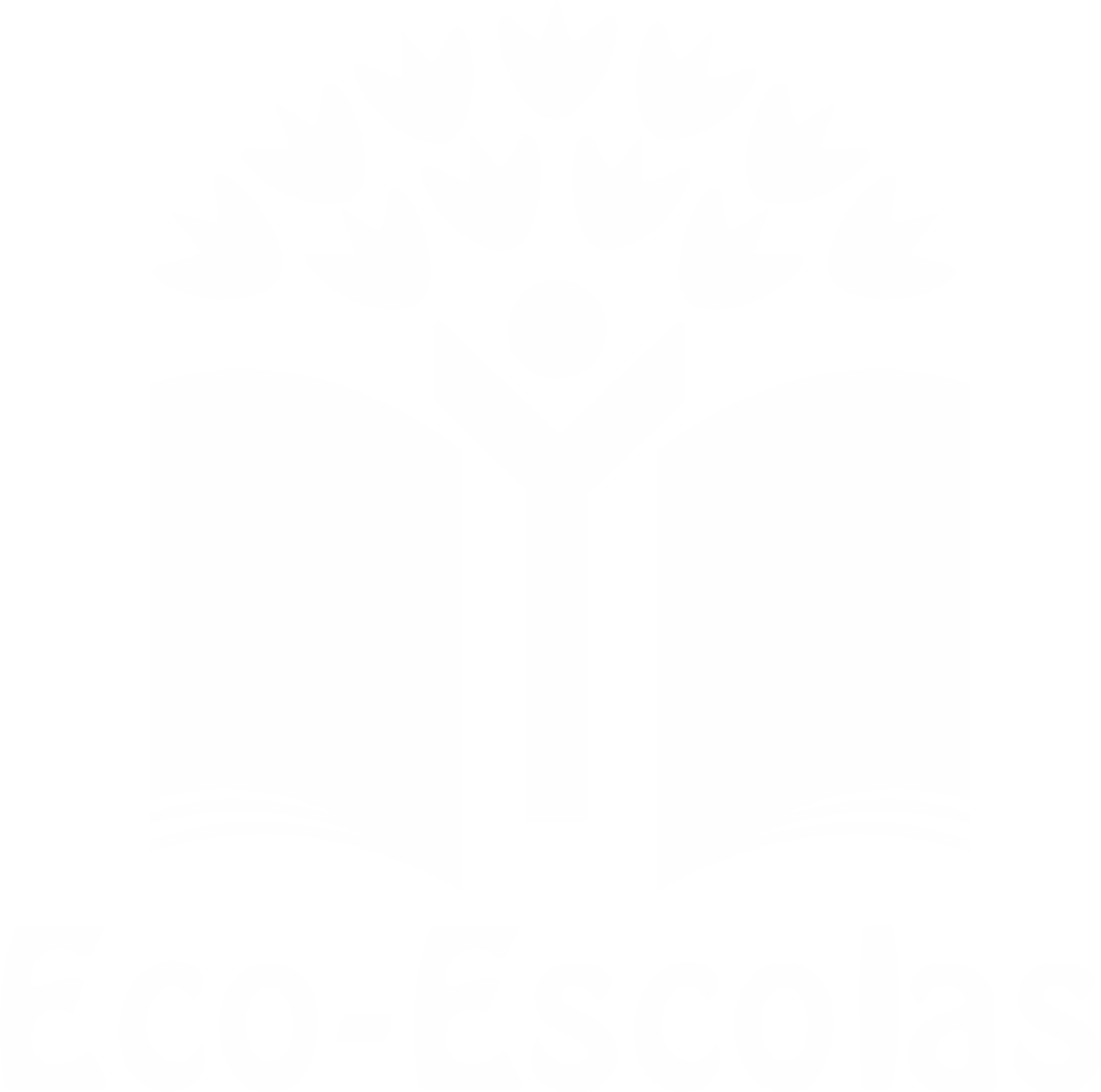 TÍTULO DA RECEITA: Caldo Verde d’Avó
INGREDIENTES:

4 Batatas
1 Cebola
200gr Couves
Chouriça q.b.
Sal q.b.
Azeite q.b
Água q.b.
FOTO DO PRATO FINALIZADO
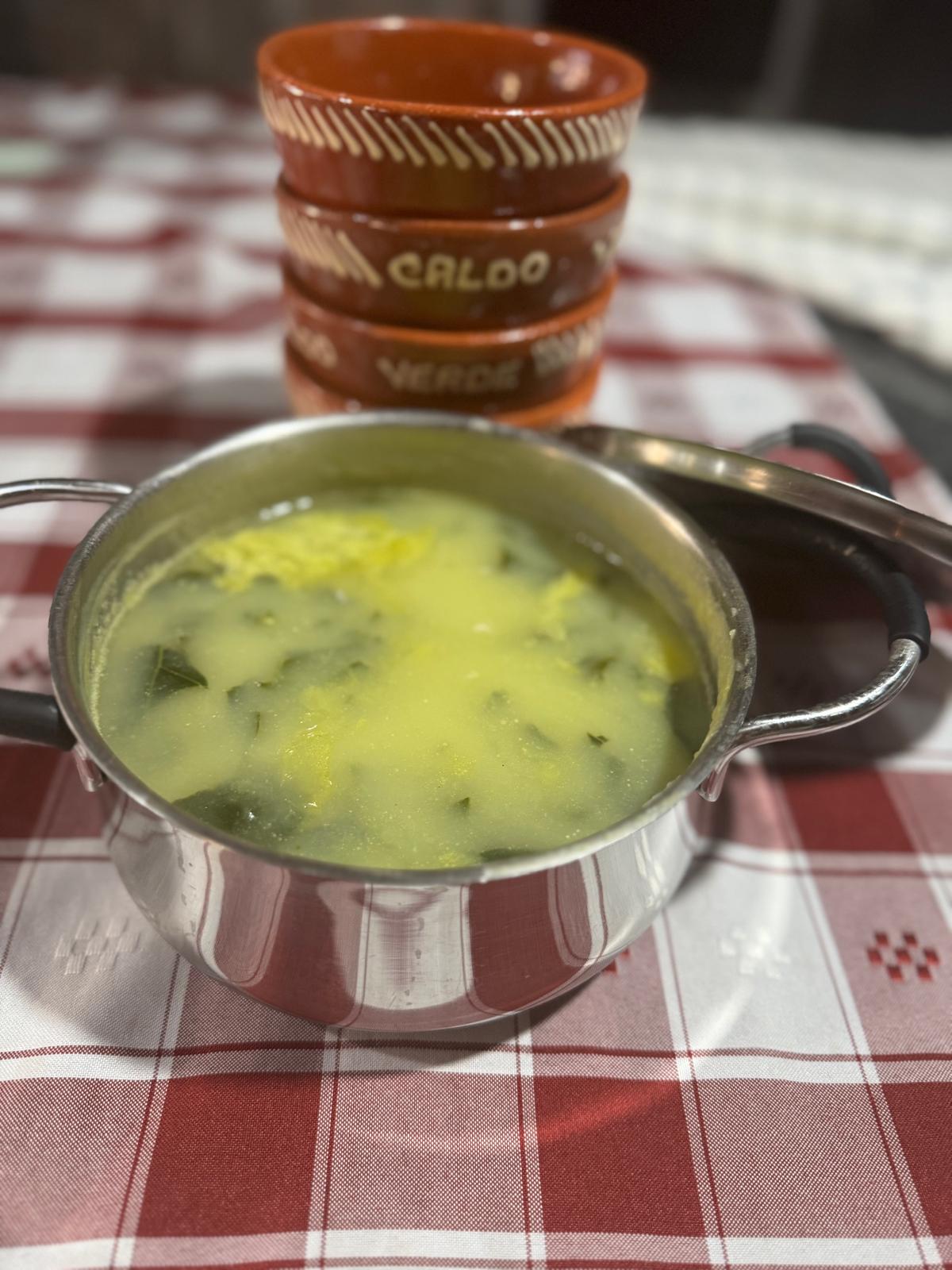 https://alimentacaosaudavelesustentavel.abaae.pt/receitas-sustentaveis/
Desafio ASS 2024/2025
“Receitas Sustentáveis, têm Tradição”
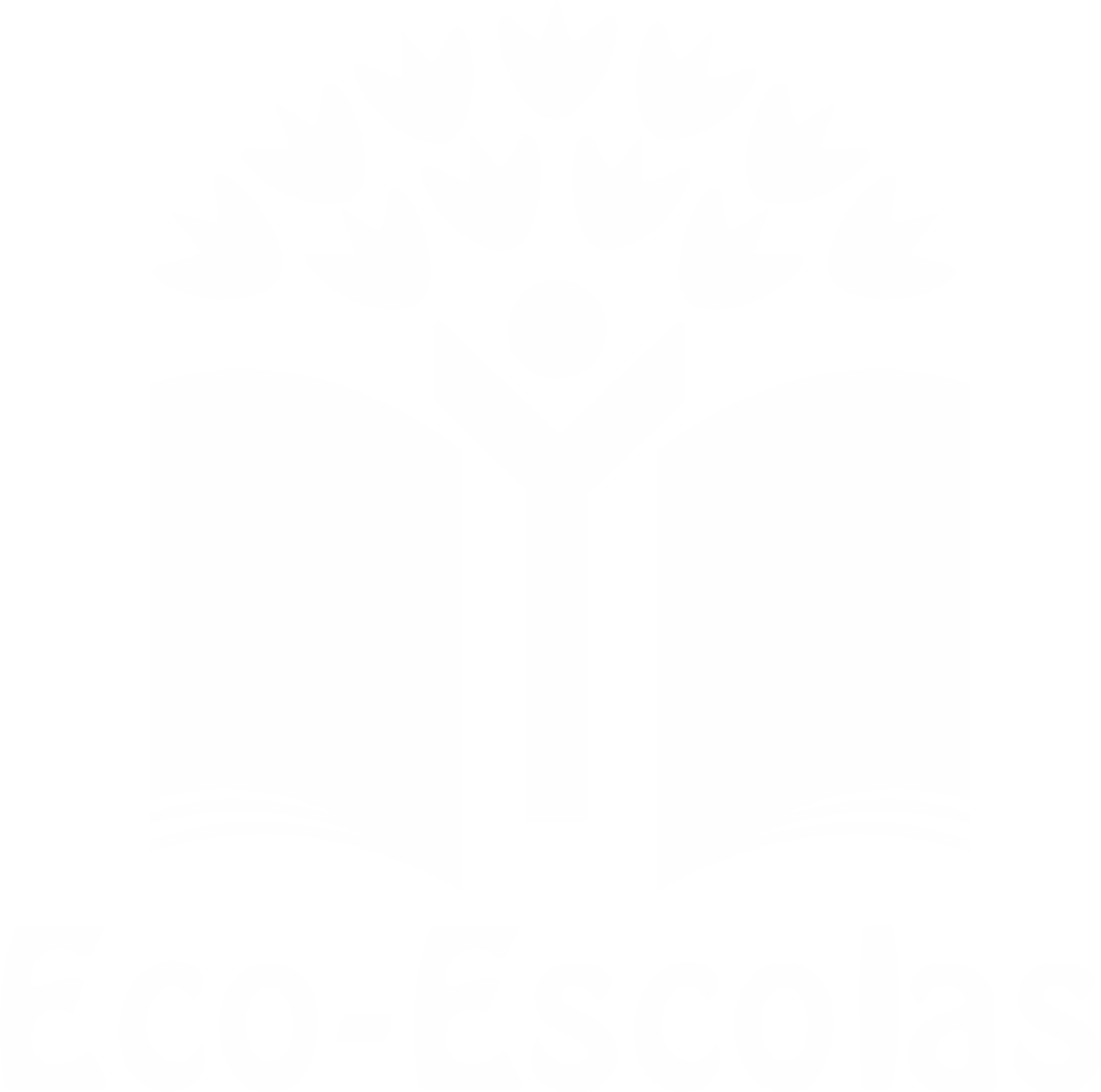 PROCEDIMENTOS:
1º) Comece por descascar a cebola e cortá-la. Leve-a ao lume numa 
panela com água.






2º) Descasque as batatas, corte-as em pedaços e coloque-as na panela.
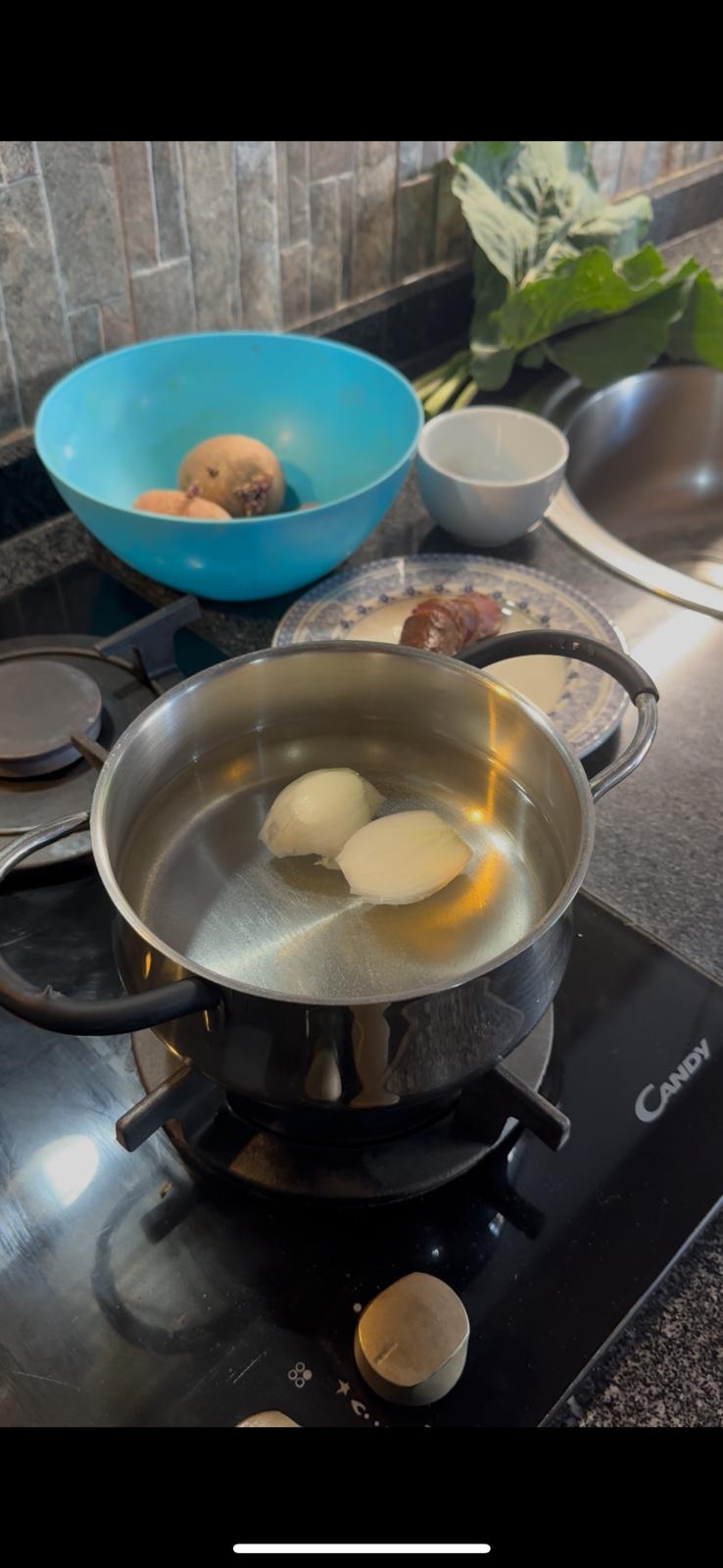 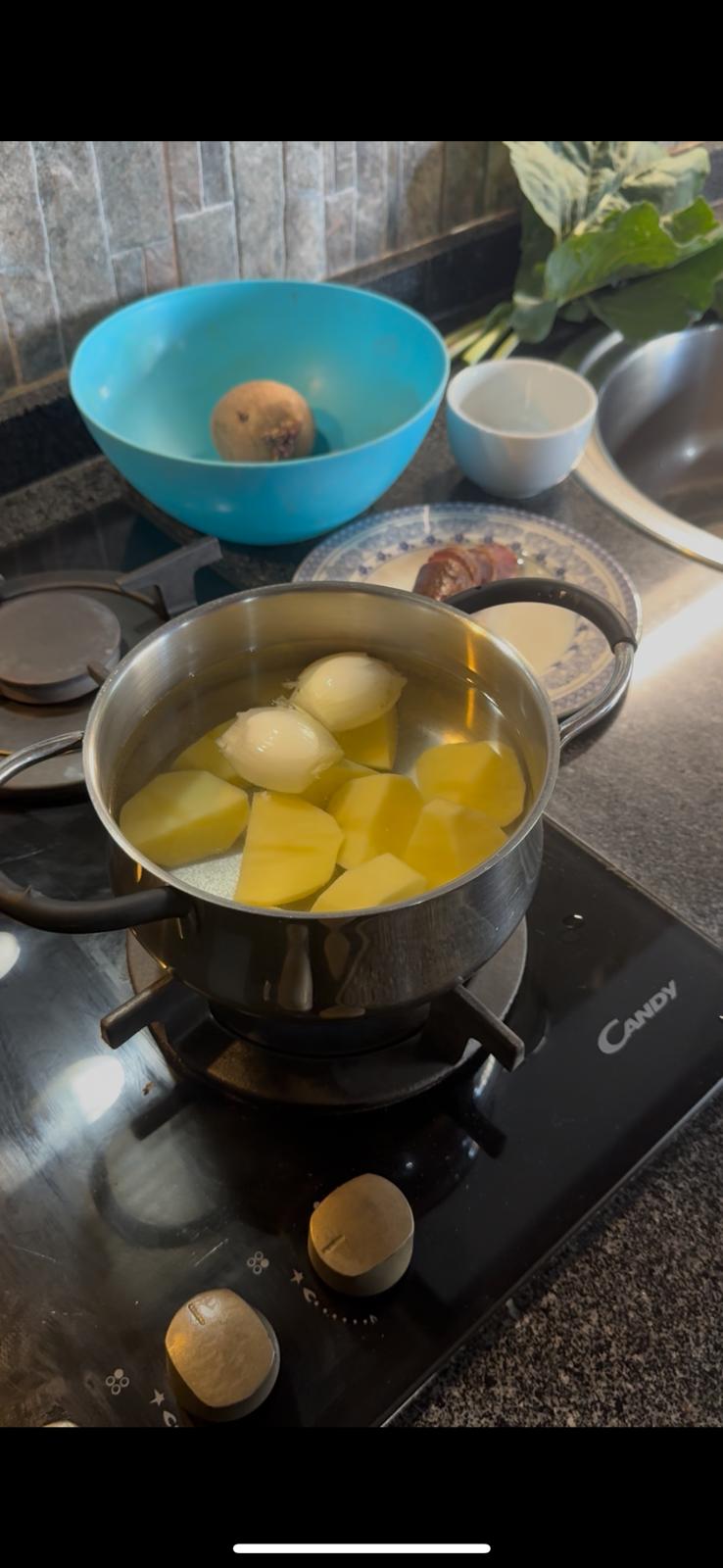 https://alimentacaosaudavelesustentavel.abaae.pt/receitas-sustentaveis/
Desafio ASS 2024/2025
“Receitas Sustentáveis, têm Tradição”
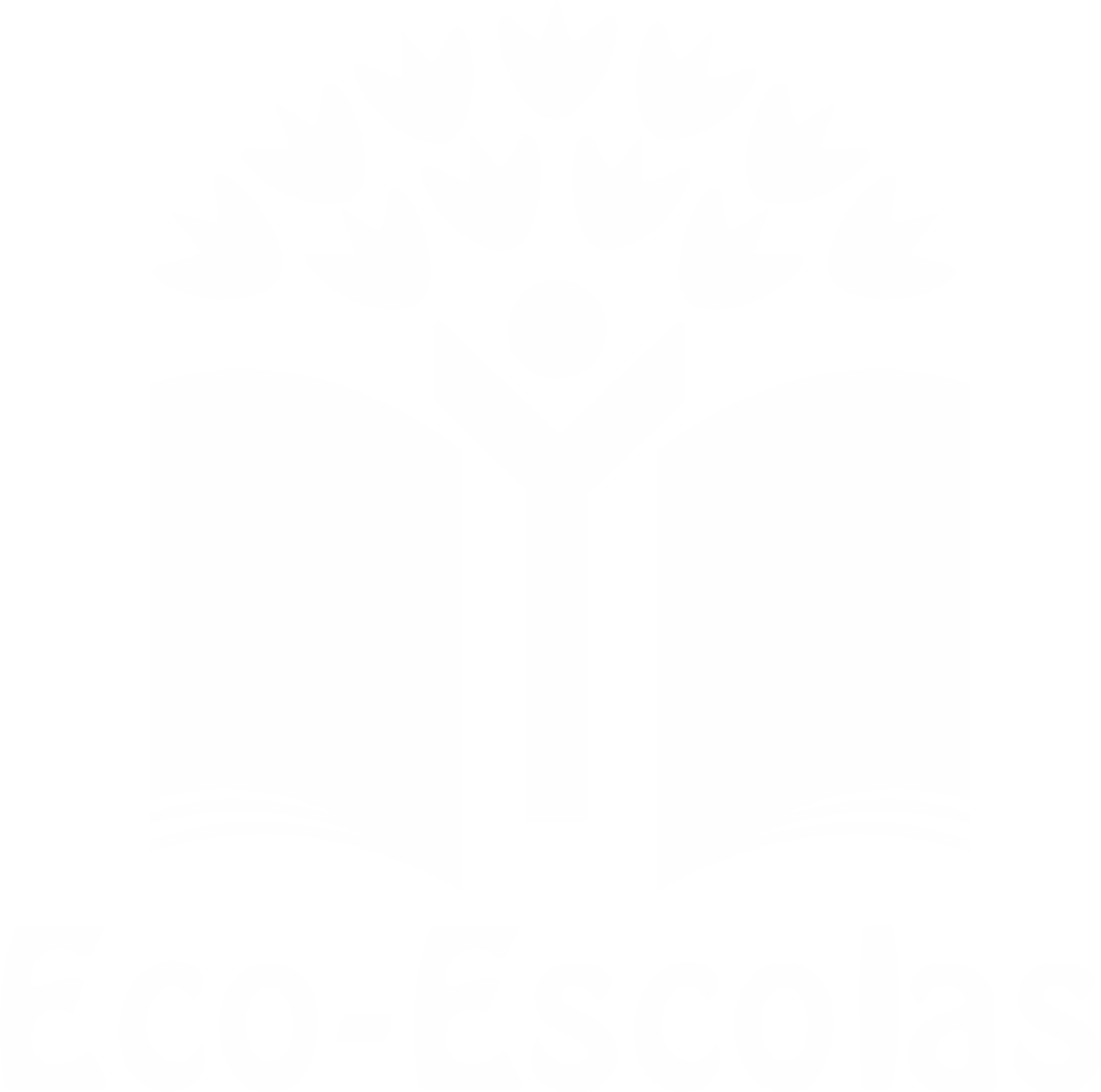 PROCEDIMENTOS:
3º) Tempere com sal, tape e deixe cozinhar até a batata ficar cozida.







4º) Entretanto, arranje as folhas das couves. Lave-as e corte-as em 
pedaços.
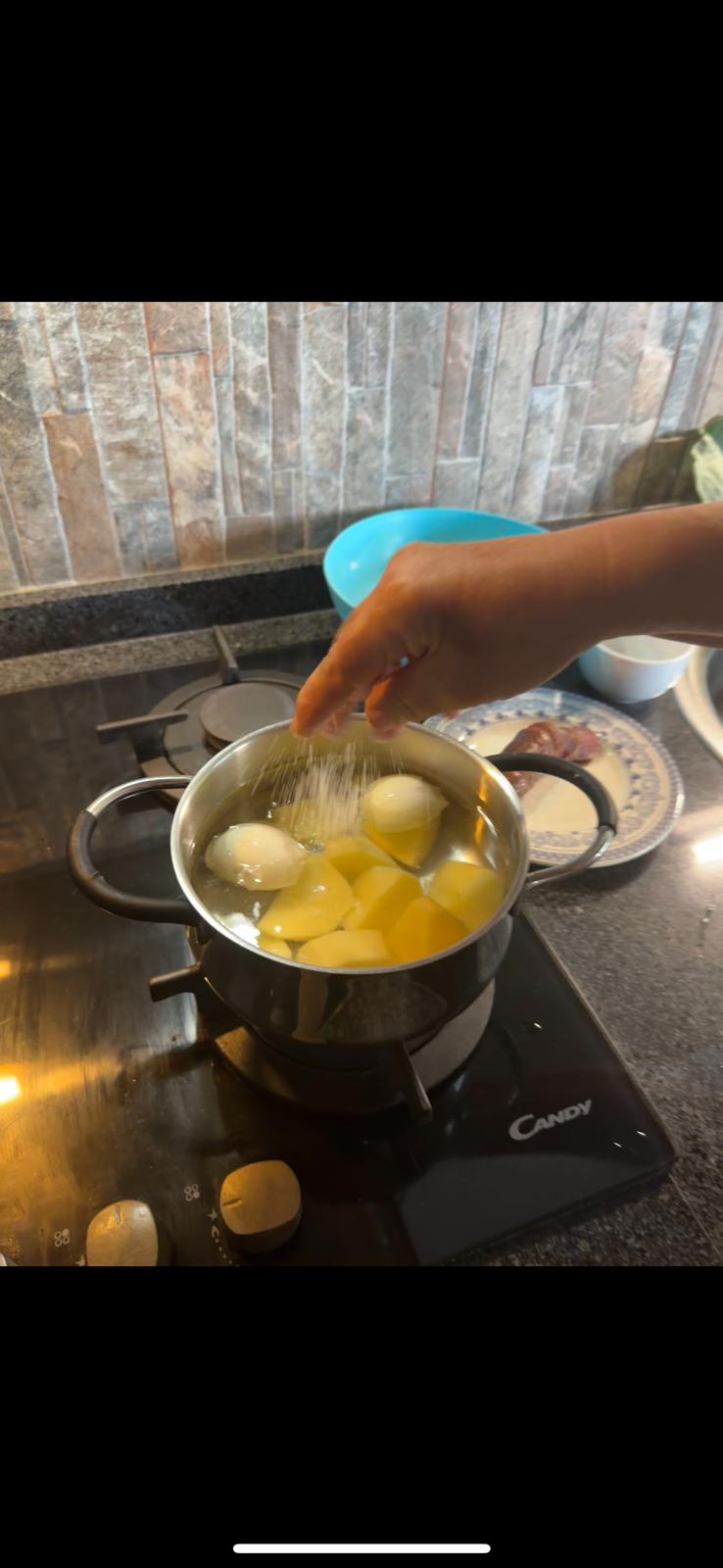 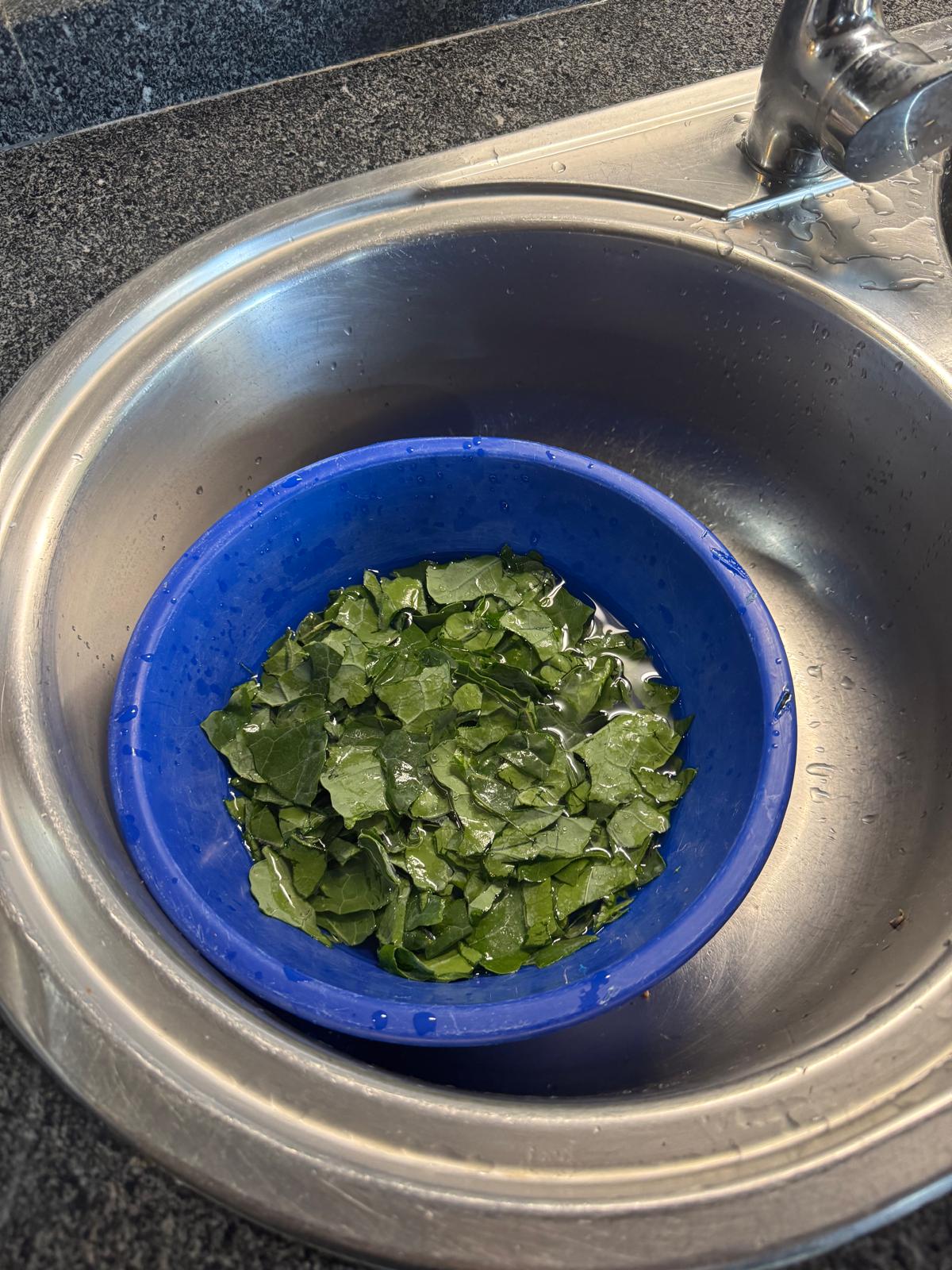 https://alimentacaosaudavelesustentavel.abaae.pt/receitas-sustentaveis/
Desafio ASS 2024/2025
“Receitas Sustentáveis, têm Tradição”
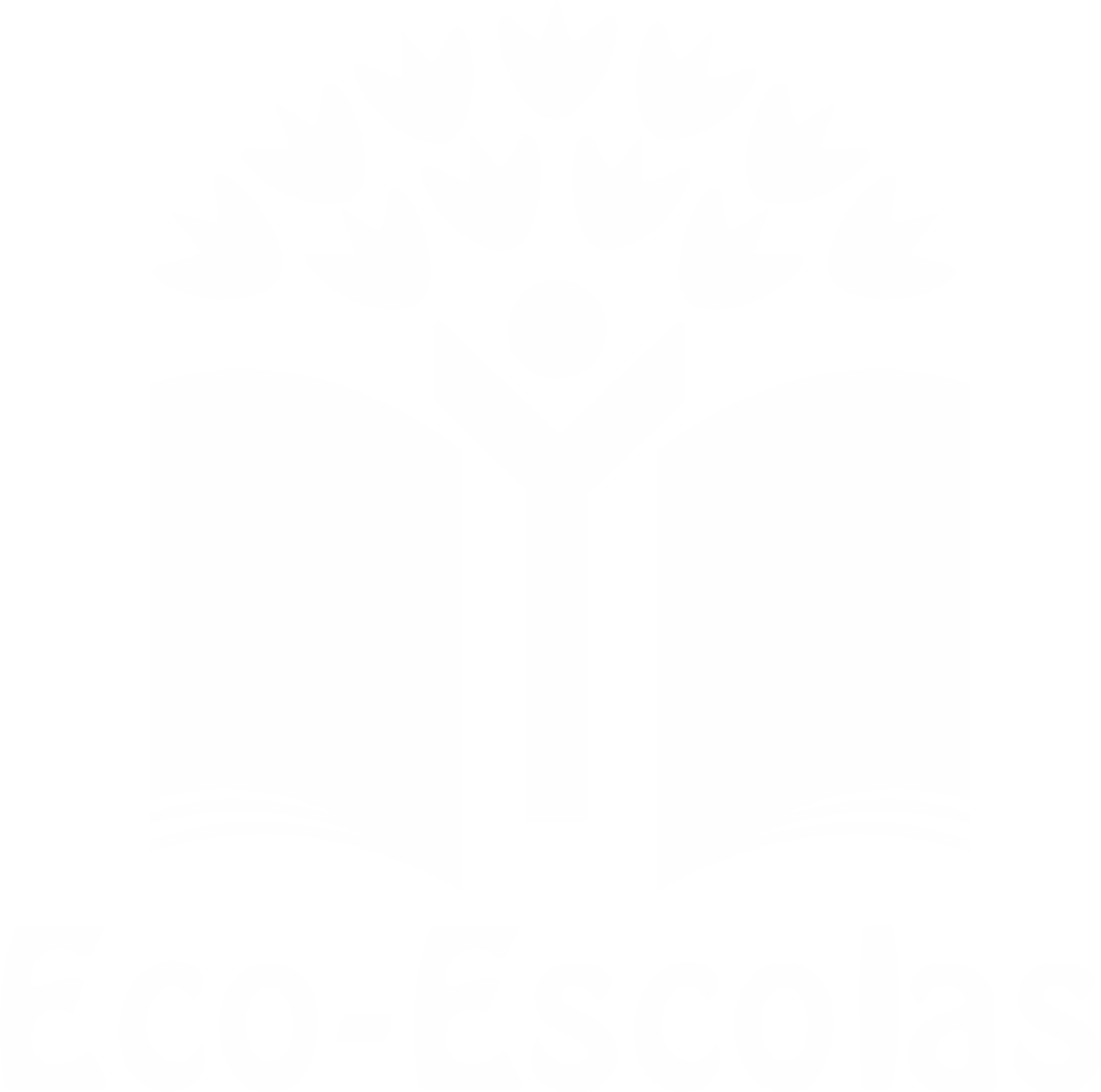 PROCEDIMENTOS:
5º) Quando as batatas estiverem cozidas, triture tudo com a varinha 
mágica até a batata estar desfeita e leve de novo ao lume.






6º) Adicione as rodelas de chouriço.
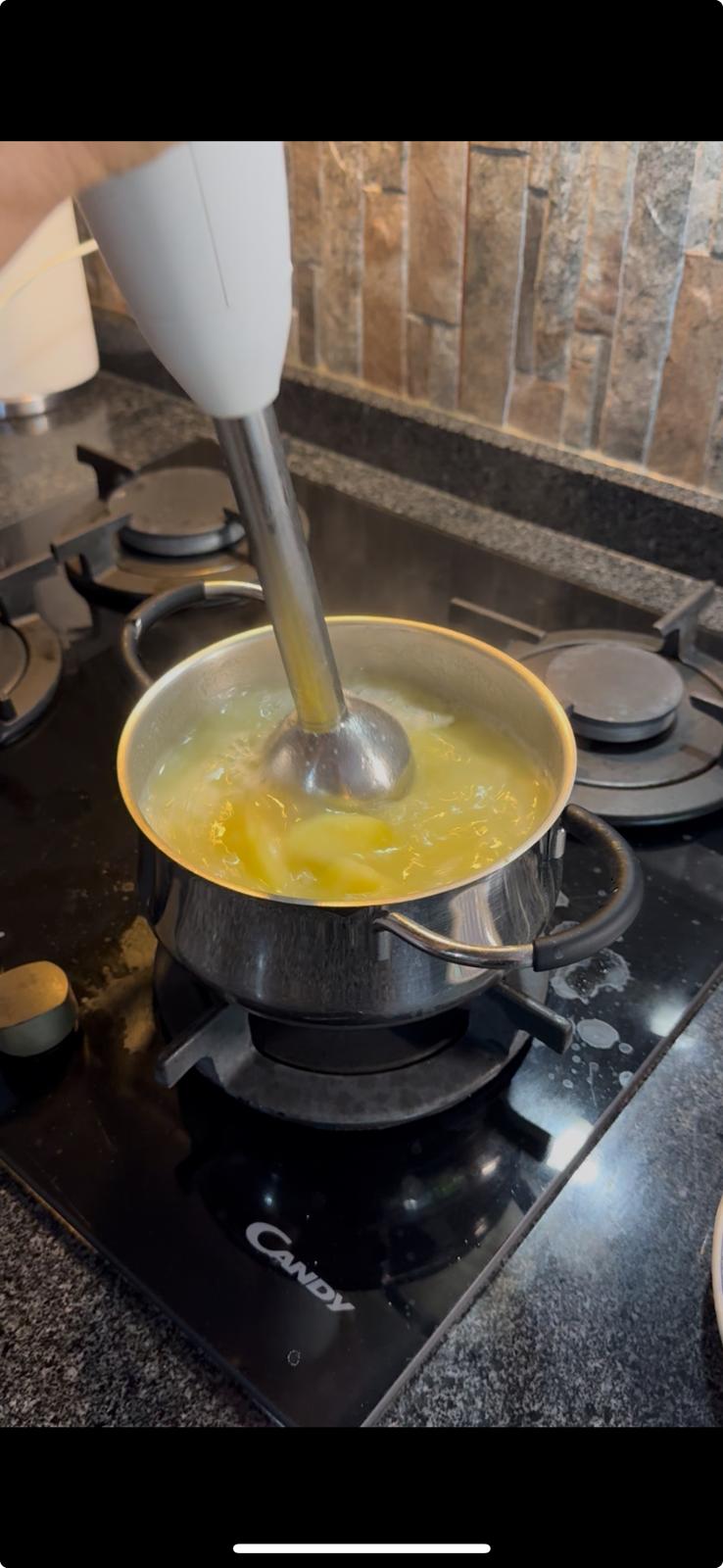 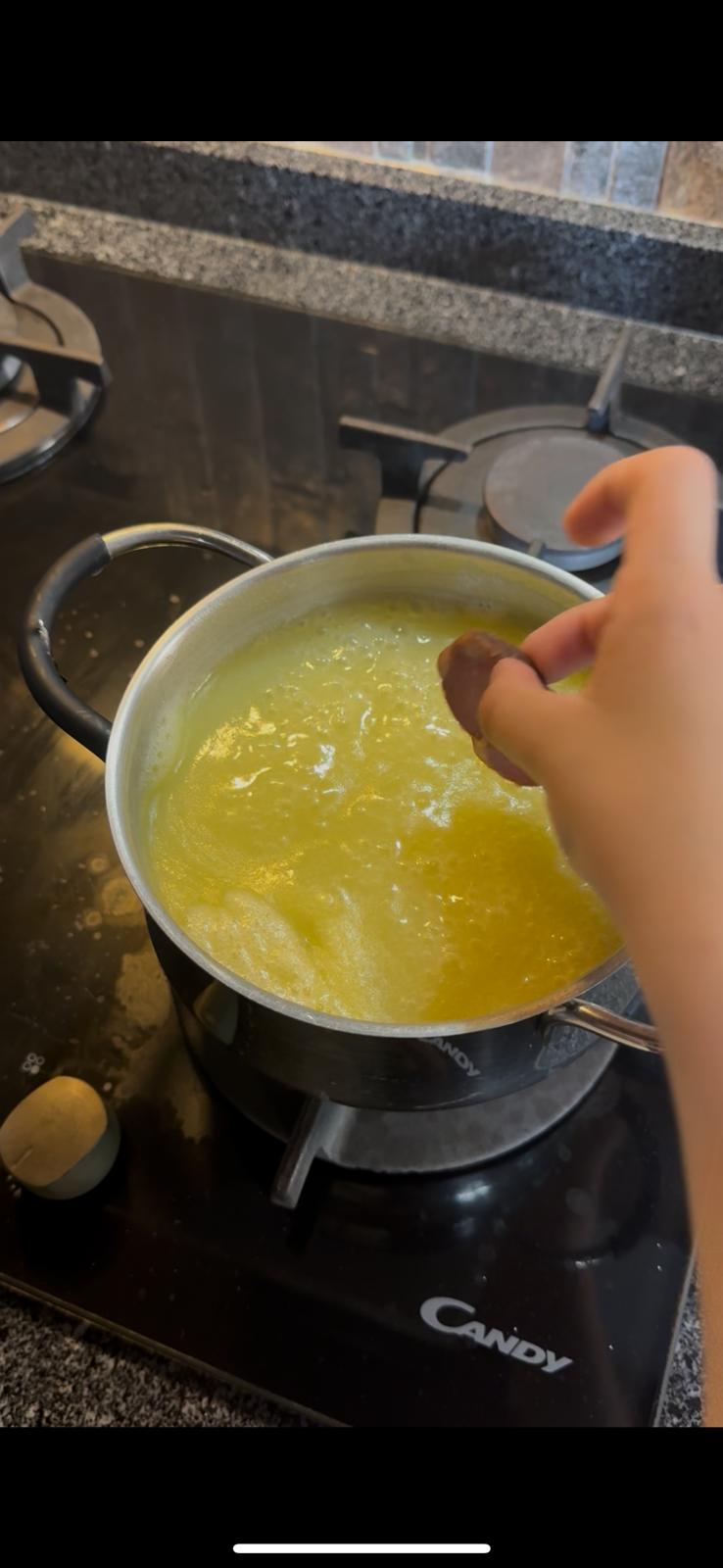 https://alimentacaosaudavelesustentavel.abaae.pt/receitas-sustentaveis/
Desafio ASS 2024/2025
“Receitas Sustentáveis, têm Tradição”
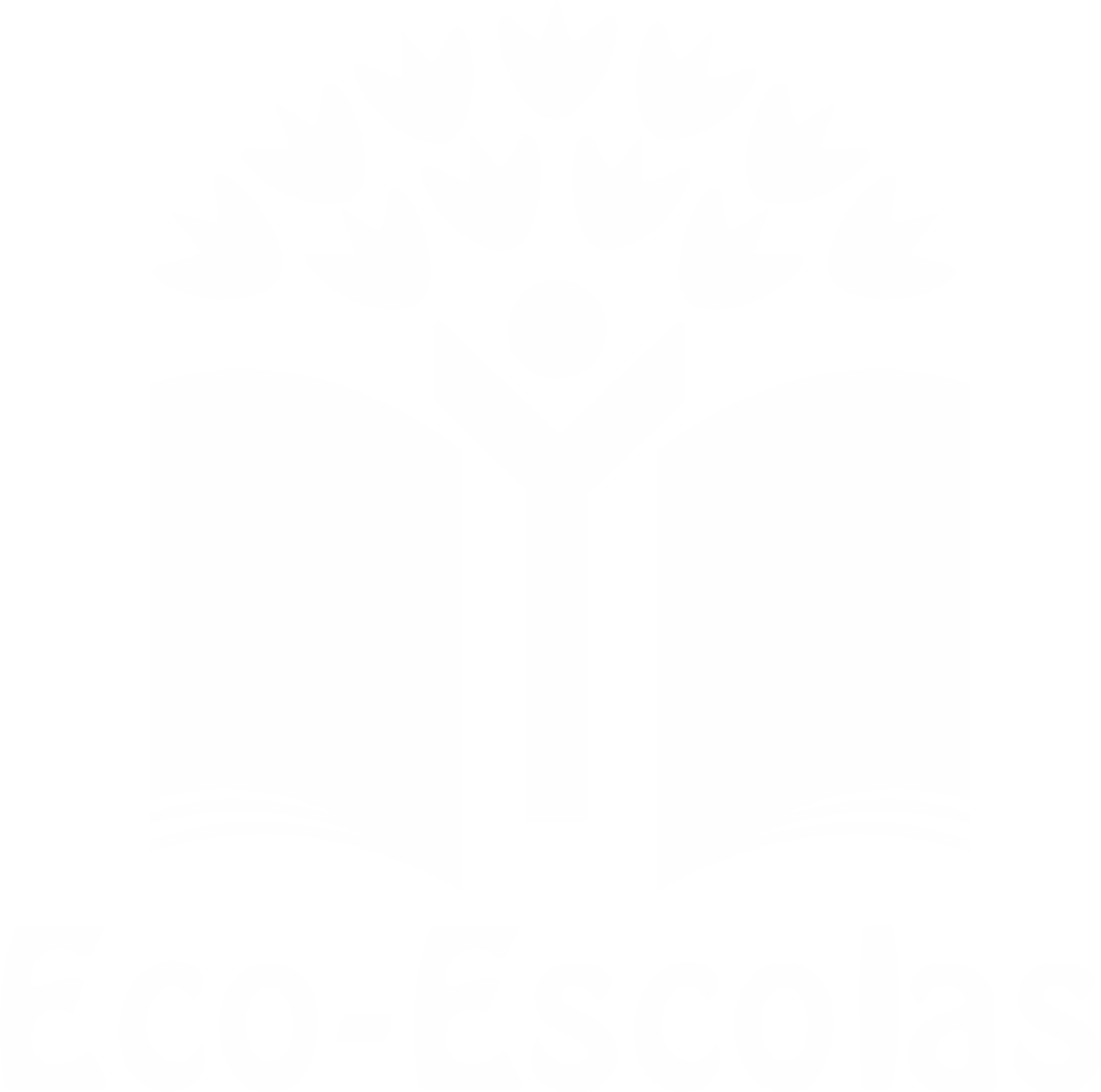 PROCEDIMENTOS:
7º) Quando retomar a fervura, introduza as couves e deixe cozinhar 
cerca de 10 minutos com a panela destapada.






8º) Adicione um fio de azeite e está pronto para servir.
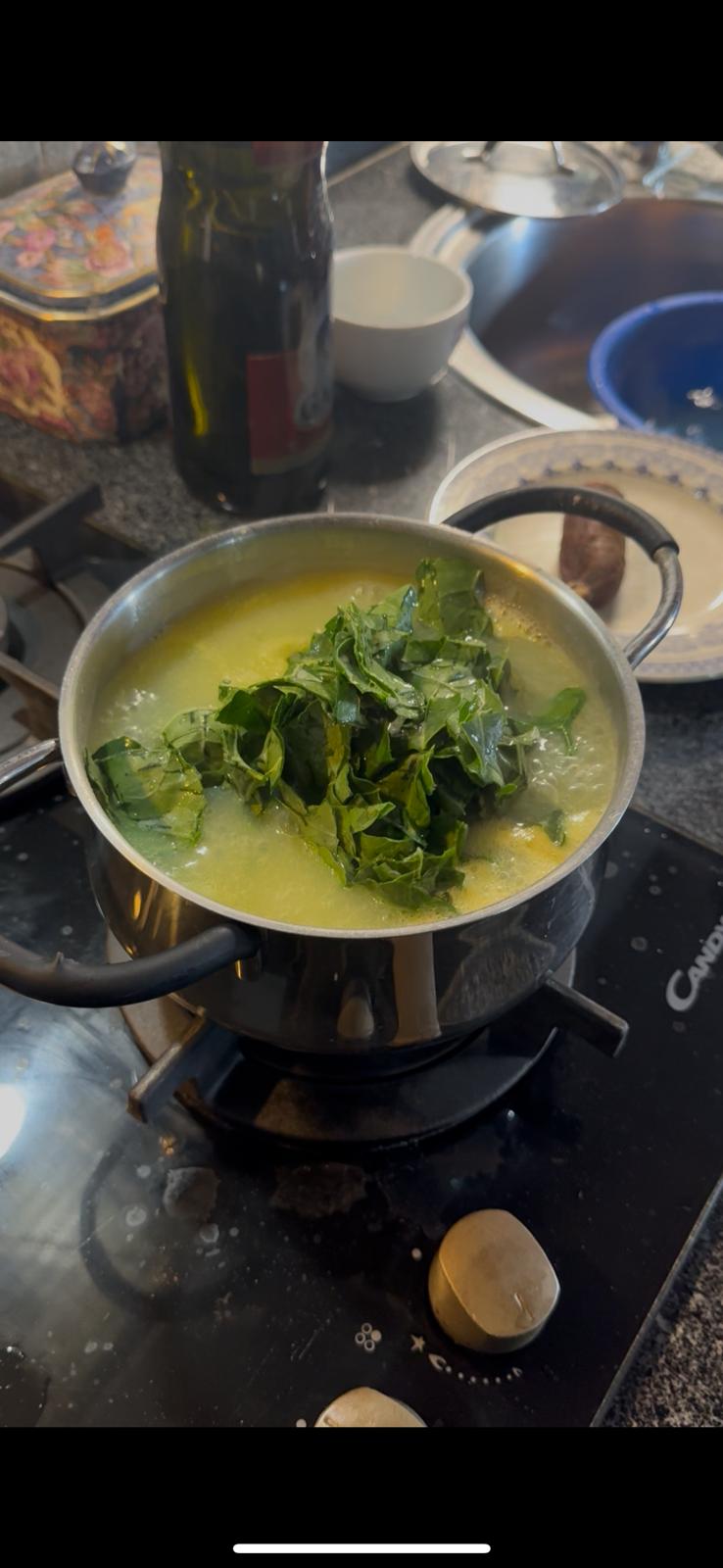 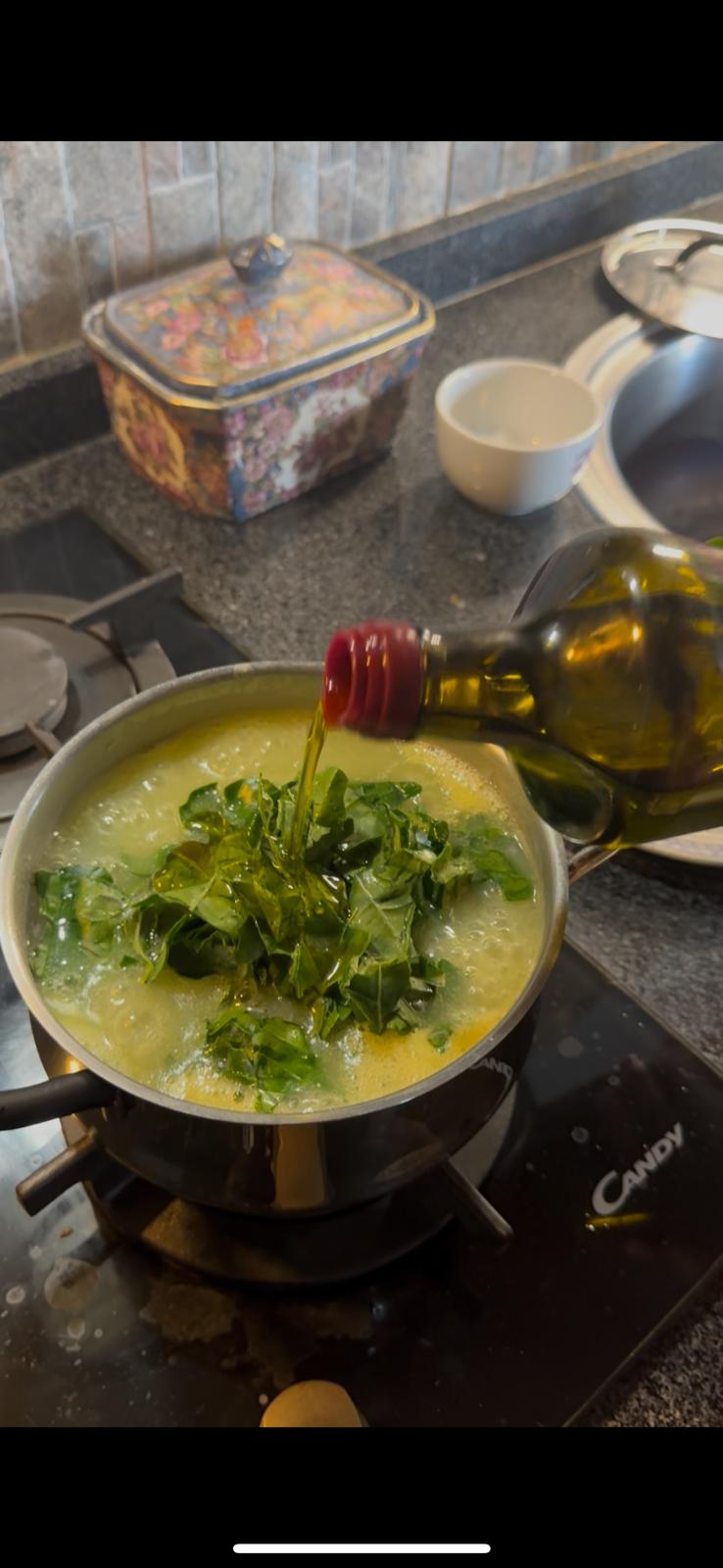 https://alimentacaosaudavelesustentavel.abaae.pt/receitas-sustentaveis/